Использование игровых технологий на уроках литературного чтения
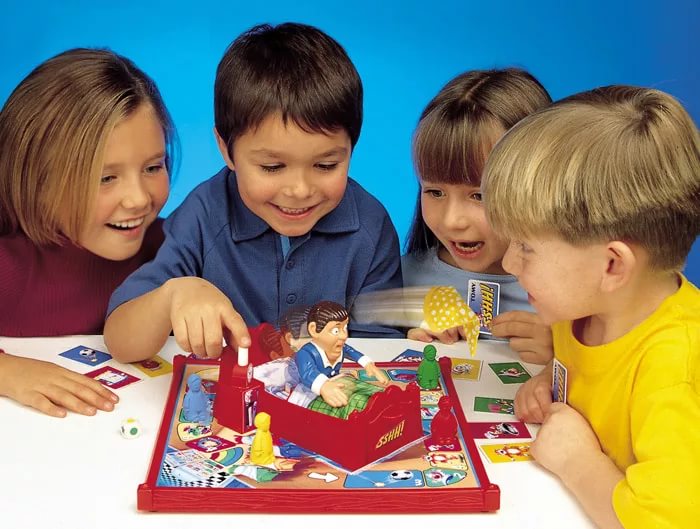 «Игра – это огромное светлое окно, через которое в духовный мир ребёнка вливается живительный поток представлений, понятий об       окружающем мире. Игра – это искра, зажигающая огонёк пытливости любознательности».      (В.А.Сухомлинский)
Работа с пословицами.Задача: обогатить речь детей пословицами; учить уместно употреблять их в различных речевых ситуациях
-Нет друга – ищи …

                                                          -Друзья познаются …

                                                           -Сам пропадай,…

-… а нашел – береги

-… в беде

-… а товарища выручай
Работа с загадками.Задача: дать сведения об изобразительных средствах языка, учить сочинять загадки с использованием сравнений и олицетворений
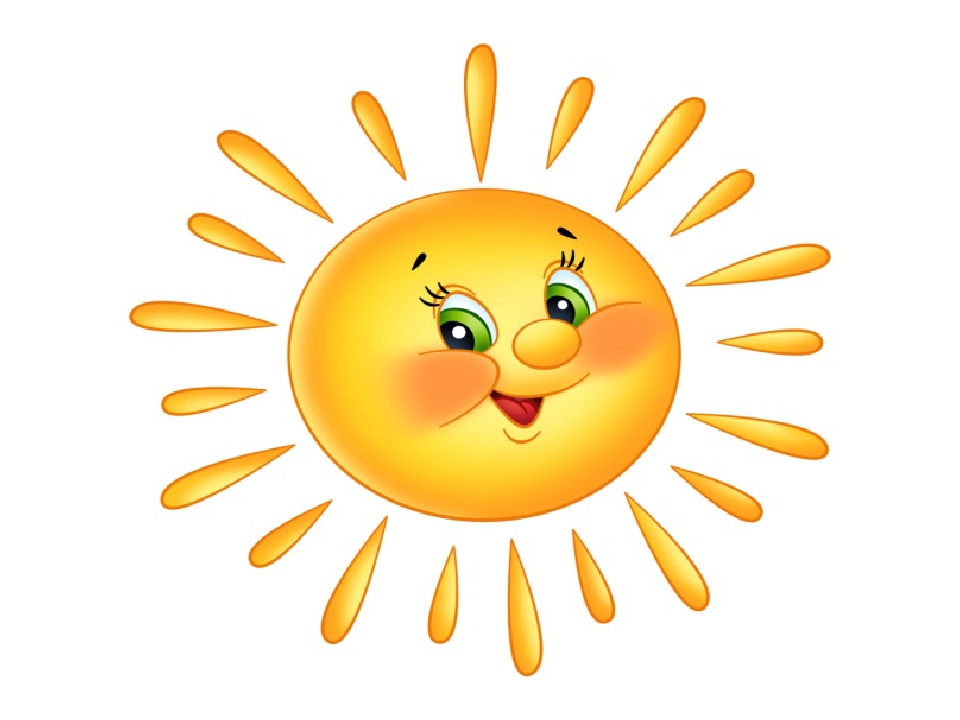 Жёлтая   монетка-
 В небе видим нередко
Речевая разминка
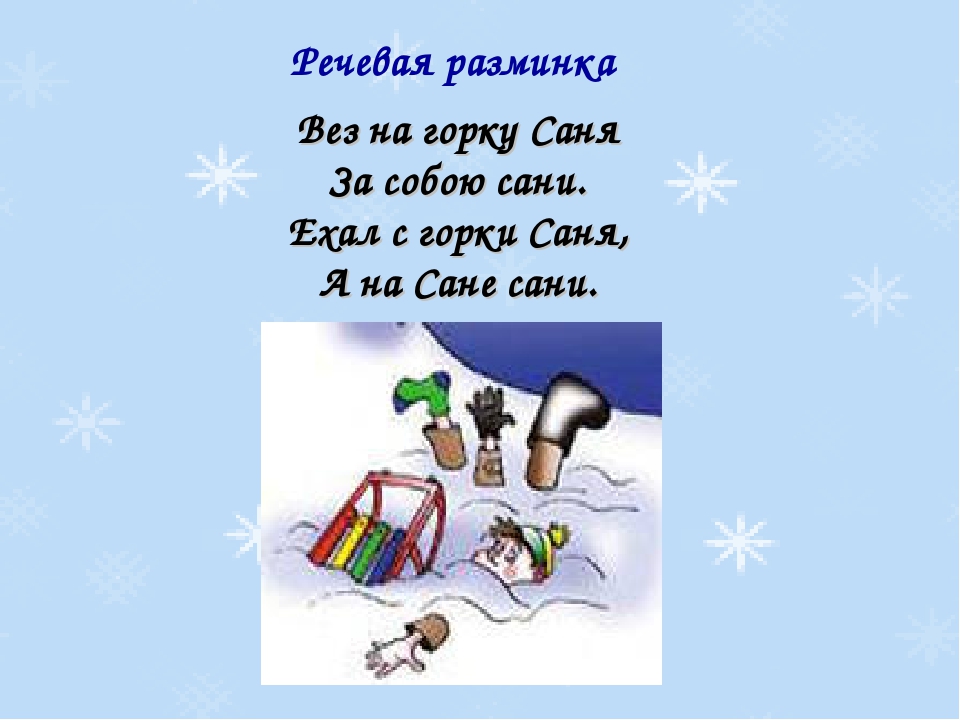 Докучная сказка
Жили-были два мыша,
     Моя сказка хороша!
     Хороша и не скучна
     И закончилась она!
                                
                                 Жили-были пес и кот.
                                  Кот ловил мышей за хвост.
                                  Укусил однажды пса.
                                  Вот и сказка вся.
                                                                         Жили-были три кота
                                                                         И упали в ямку.
Игры- путешествия : « По страницам любимых книг», « Строим музей сказок Г.Х.Андерсена» 

Конкурсы внимательных и начитанных : «Чей это предмет?...»,     « Кто на чем передвигается?»

Игры-загадки: «Чьи это слова?», «Чей это портрет?», « Назови автора…»
Литературный проект «Ученая гусеница»
Спасибо за внимание!